Les 1
Mooi boek
Doel van de les:
> Ik kan voorspellen wie of wat een belangrijke rol speelt in dit boek.
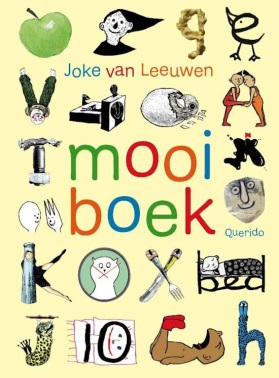 Copyright ©Success for All. Alle rechten voorbehouden
Les 1
Mooi boek
Stap 1: Teamnaam
Team	Bespreek de vragen. 
	Vul de teamcirkel in. 
	
	10 minuten


Team	Bepaal de teamnaam.
Vraag:
> Wat hebben jullie allemaal hetzelfde? 

Waar ben je geweest?
Dieren 
Woonplaats 
…………
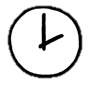 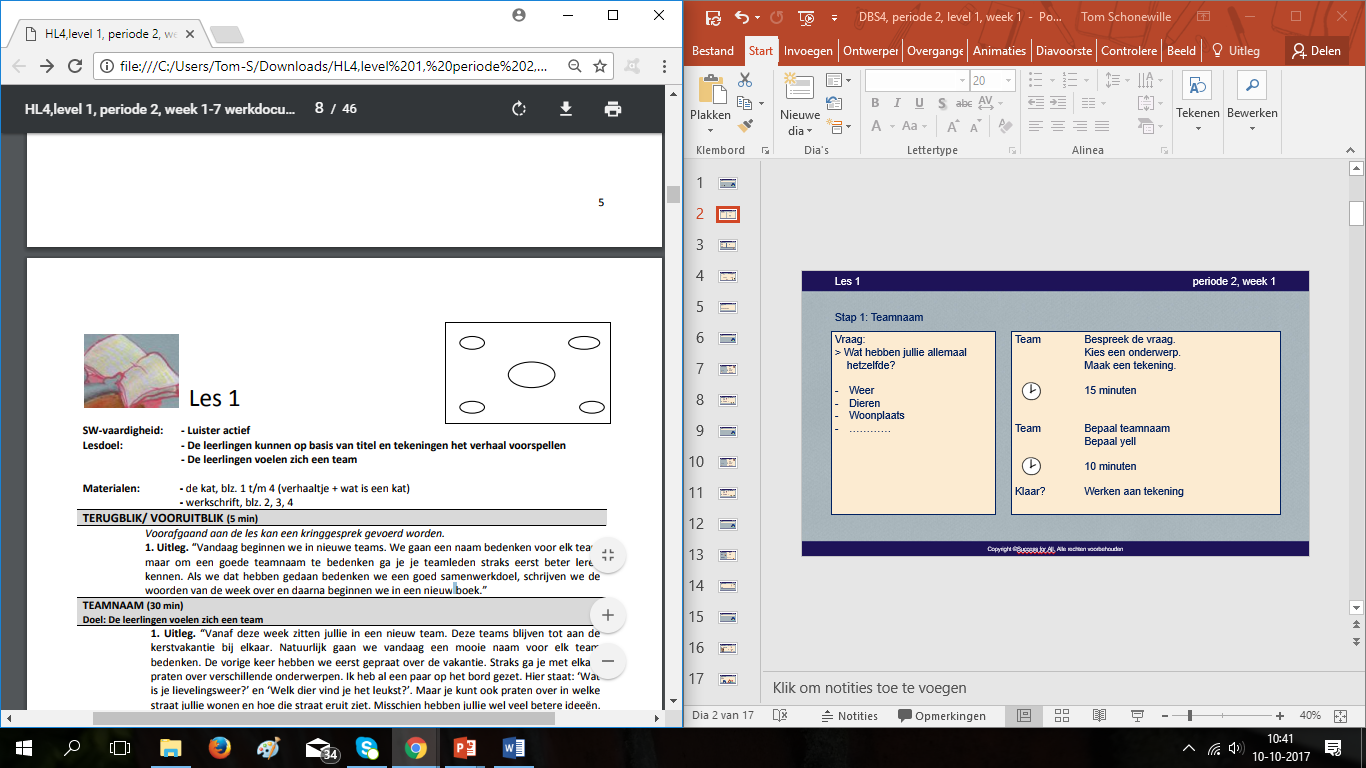 Copyright ©Success for All. Alle rechten voorbehouden
Les 1
Mooi boek
Stap 2: Voorspellen
Team	Kom tot een teamantwoord

	5 minuten
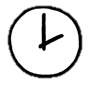 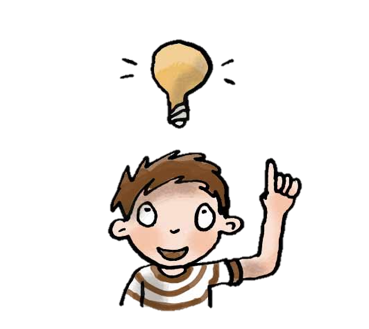 Copyright ©Success for All. Alle rechten voorbehouden
Les 1
Mooi boek
Stap 3: Woorden van de week
het nijlpaard
het lijf
het eilandje
de oever
de baal stro
het matras
steigeren
kauwen
toevallig
het hengseltje
de krulletjes
het lammetje
Zelf	Schrijf de woorden op bladzijde 2


	10 minuten


Klaar?	Klaaropdracht les 1
	Woordbon schrijven
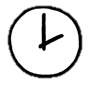 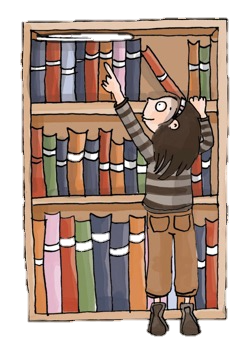 Copyright ©Success for All. Alle rechten voorbehouden
Les 1
Mooi boek
Stap 4: Voorlezen
Leerkracht	Bladzijde 5 t/m 15 
	
	10 minuten

Klaar?	Afmaken teamposter
	Klaaropdracht les 1
	Schrijf een woordbon
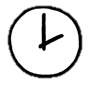 Copyright ©Success for All. Alle rechten voorbehouden
Les 1
Mooi boek
Stap 5: Terugblik en vooruitblik
Terugblik
> Samenwerken
> Woorden van de week
> Voorspellen
> Punten en feedback

Vooruitblik
> Woorden van de week
> Samenvatten
> Lezen en verhelderen
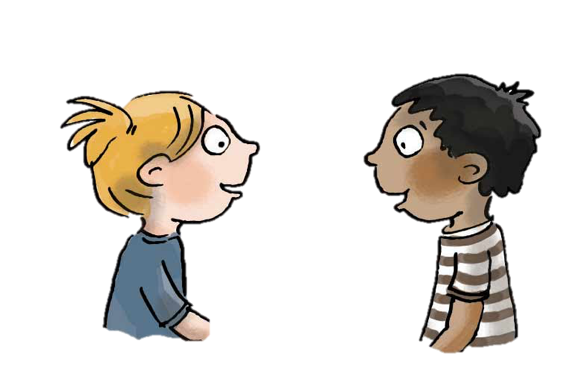 Copyright ©Success for All. Alle rechten voorbehouden
Les 2
Mooi boek
Doel van de les:
> Ik kan een deel van de tekst samenvatten. 
> Ik kan een verhaalkaart gebruiken bij het samenvatten.
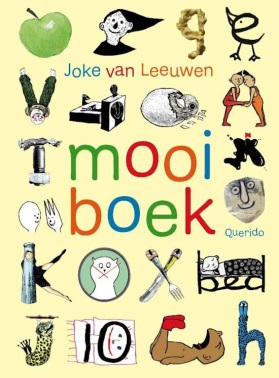 Copyright ©Success for All. Alle rechten voorbehouden
Les 2
Mooi boek
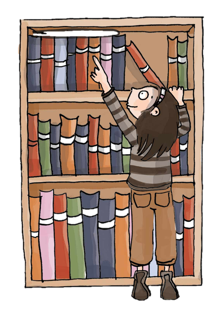 Stap 1:	Woorden van de week




Stap 2:	Samenvatten




Stap 3:	Verhelderen
Maatje	Bespreken woorden 5 t/m 8

Klaar?	Klaaropdrachten
Team	Bladzijde 9 t/m 11
	Teamantwoord

	5 minuten
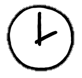 Zelf	Lees bladzijde 18 t/m 25

	10 minuten

Klaar?	Klaaropdracht les 2
	Schrijf een woordbon
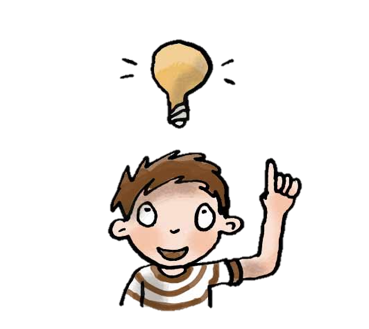 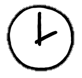 Copyright ©Success for All. Alle rechten voorbehouden
Les 2
Mooi boek
Stap 4: Verhelderen met je maatje
Stap 6: Verhelderen met team
Team	Woorden verhelderen
	bladzijde 18 t/m 25

	5 minuten
Maatje	Memo’s bespreken
	Moeilijke woorden overhoren
	Antwoorden vergelijken
		
	5 minuten
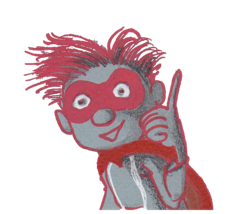 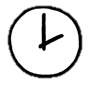 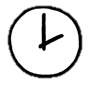 Stap 5: Duolezen
Stap 7: Terugblik en vooruitblik
Terugblik
> Woorden van de week
> Samenvatten met een verhaalkaart
> Punten en feedback

Vooruitblik
> Woorden van de week
> Lezen en verhelderen
Maatje	Duolezen
	bladzijde 16 en 17
		
	5 minuten
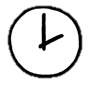 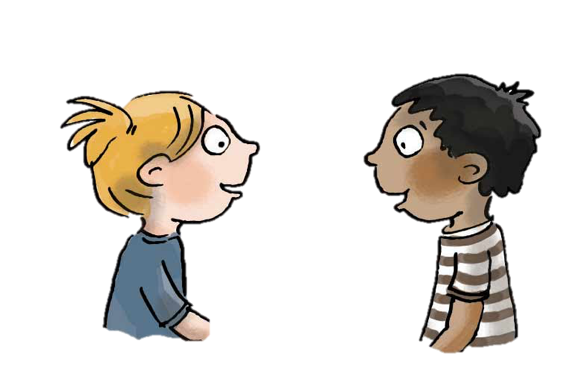 Copyright ©Success for All. Alle rechten voorbehouden
Les 3
Mooi boek
Doel van de les:
> Ik ken de betekenis van de woorden van de week.
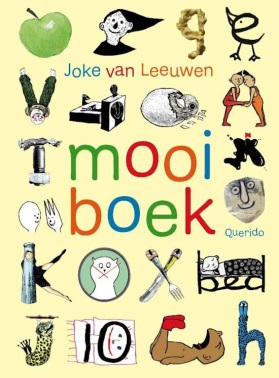 Copyright ©Success for All. Alle rechten voorbehouden
Les 3
Mooi boek
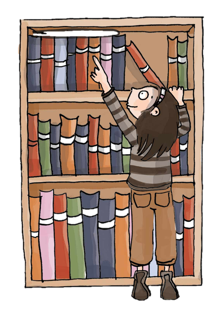 Stap 1:	Woorden van de week



Stap 2:	Lezen en verhelderen







Stap 3:	Verhelderen met je maatje
Maatje	Bespreken woorden 9 t/m 12

Klaar?	Klaaropdrachten
Zelf	Lees bladzijde 26 t/m 35

	10 minuten

Klaar?	Klaaropdracht les 3
	Schrijf een woordbon
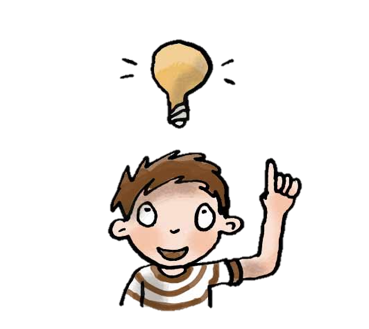 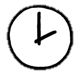 Maatje	Memo’s bespreken
	Moeilijke woorden overhoren
	Antwoorden vergelijken
		
Klaar?	Schrijf een woordbon
	Klaaropdrachten
Copyright ©Success for All. Alle rechten voorbehouden
Les 3
Mooi boek
Stap 4: Duolezen en verhelderen met team
Stap 6: Terugblik en vooruitblik
Zelf	Kopieerblad les 3
	
	5 minuten

Terugblik
> Woorden van de week
> Lezen en verhelderen
> Punten en feedback

Vooruitblik
> Toets
Maatje	Duolezen 
	Bladzijde 36 en 37
	
	5 minuten

Team	Woorden verhelderen
	Bladzijde 26 t/m 35
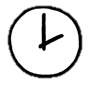 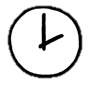 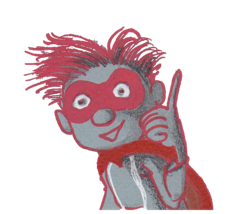 Stap 5: Vloeiend lezen
Maatje	Bladzijde 48 en 49
		
	5 minuten
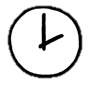 Copyright ©Success for All. Alle rechten voorbehouden
Les 4
Mooi boek
Doel van de les:
> Ik kan informatie uit een tekst halen.
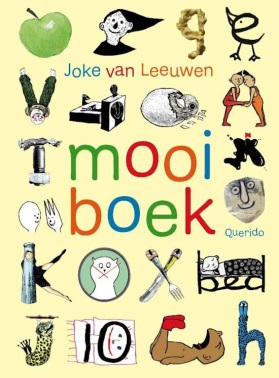 Copyright ©Success for All. Alle rechten voorbehouden
Les 4
Mooi boek
Stap 1:	Woorden van de week 




Stap 2:	Toets
Zelf	Oefenen voor de toets

	5 minuten
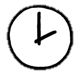 Zelf	Lees bladzijde 38 en 39 en de toets 	maken

	30 minuten

Klaar?	Woordrijtjes les 4 alvast oefenen
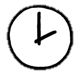 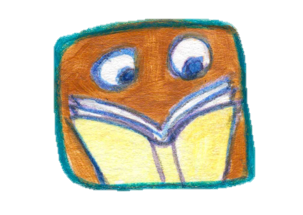 Copyright ©Success for All. Alle rechten voorbehouden
Les 4
Mooi boek
Stap 3: Terugblik en vooruitblik
Terugblik
> Toets
> Punten en feedback

Vooruitblik
> Schrijfopdracht
> Team van de week
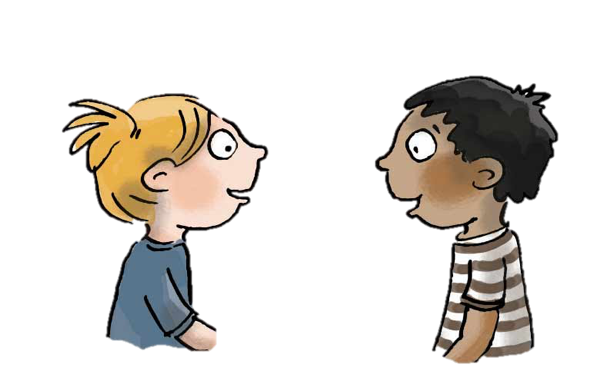 Copyright ©Success for All. Alle rechten voorbehouden
Les 5
Mooi boek
Doel van de les:
> Ik maak een alfabetboek en ken de volgorde van het alfabet.
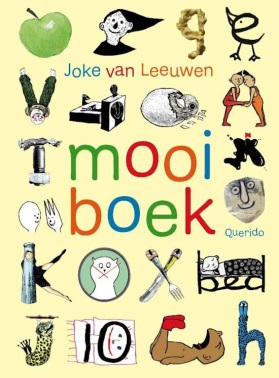 Copyright ©Success for All. Alle rechten voorbehouden
Les 5
Mooi boek
Stap 1: Schrijfopdracht
Zelf	Kladversie: letter tekenen
		
	10 minuten

Klaar?	Schrijf woorden die beginnen met jouw letter

Maatje	Bekijk de letters en woorden

	5 minuten

Zelf	Netversie: letter tekenen (kopieerblad)

	10 minuten

Klaar?	Woordrijtjes oefenen
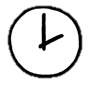 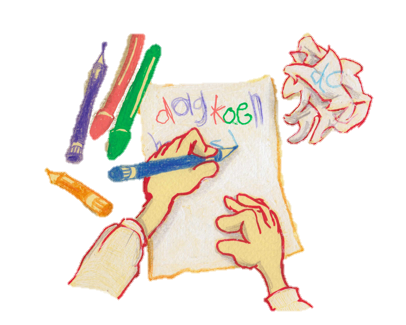 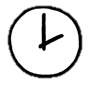 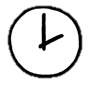 Copyright ©Success for All. Alle rechten voorbehouden
Les 5
Mooi boek
Stap 2: Terugblik en vooruitblik
Terugblik
> Woordbonnen
> Schrijfopdracht
> Samenwerken
> Punten en feedback
> Team van de week


Vooruitblik
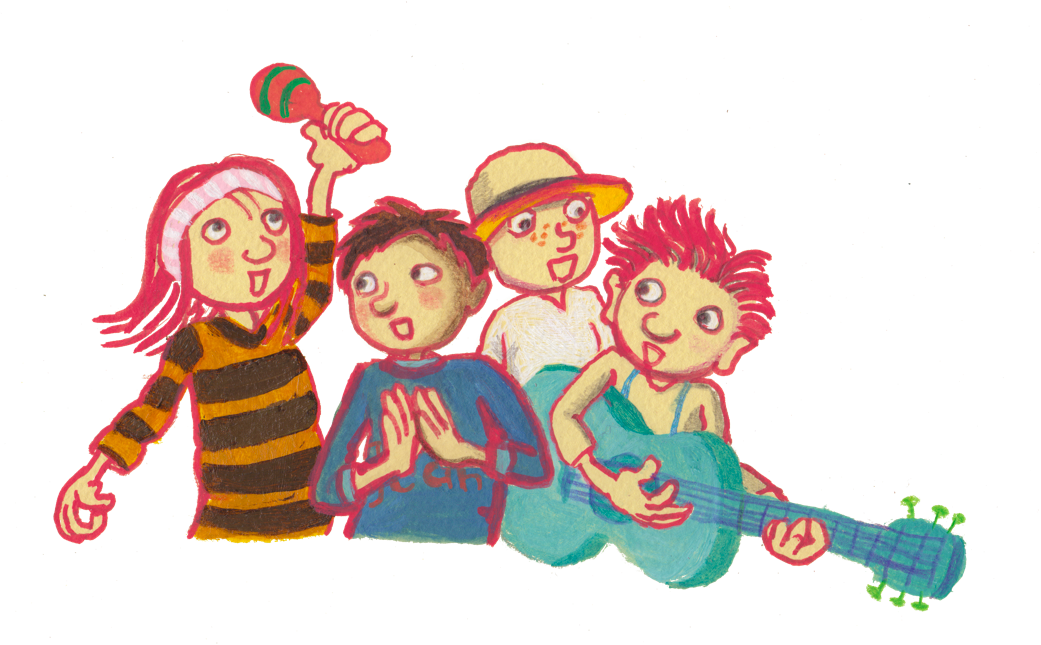 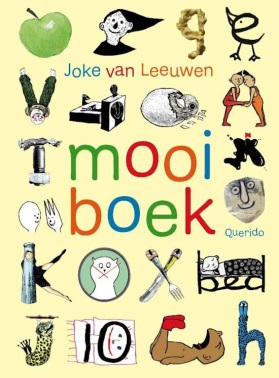 Copyright ©Success for All. Alle rechten voorbehouden